Bonne année!
Happy New year!
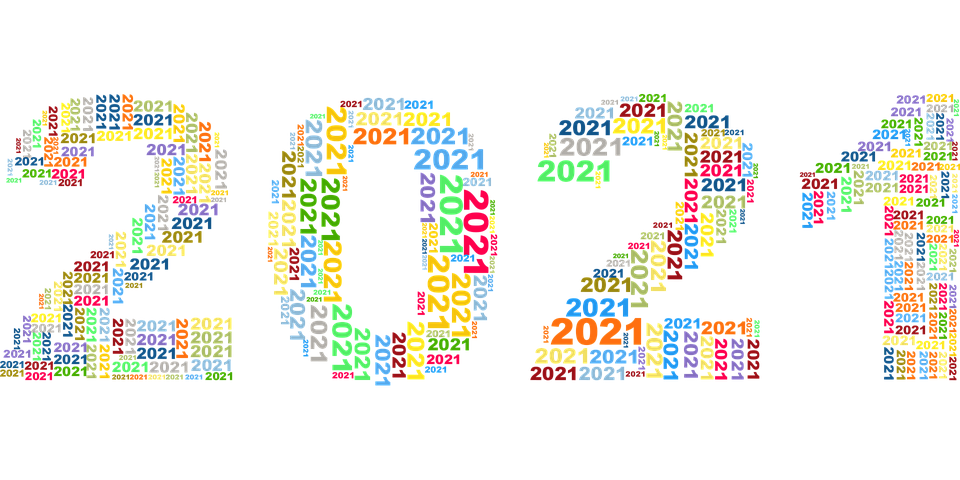 You are going to :-

Practice some French vocabulary associated with Epiphany
Listen to a traditional French song about galette
Categorise ingredients using il y a (there is) il n’y a pas (there is not)
Work out a recipe for making                                           a galette.
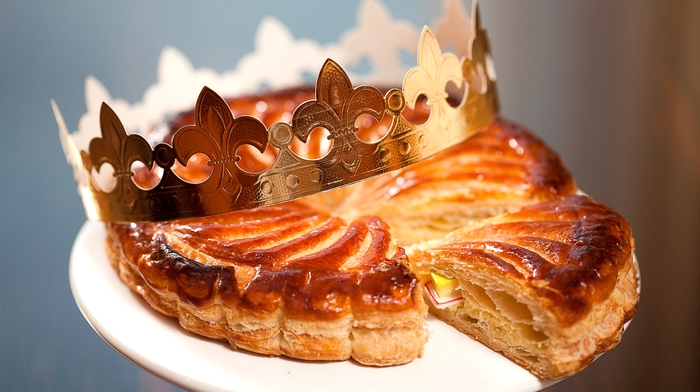 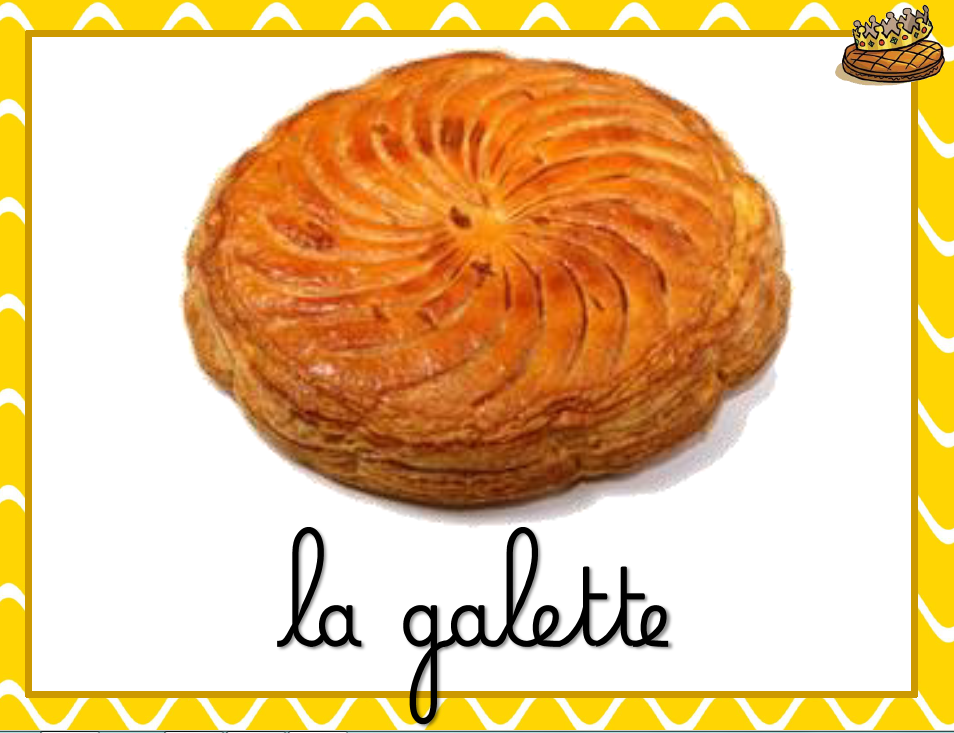 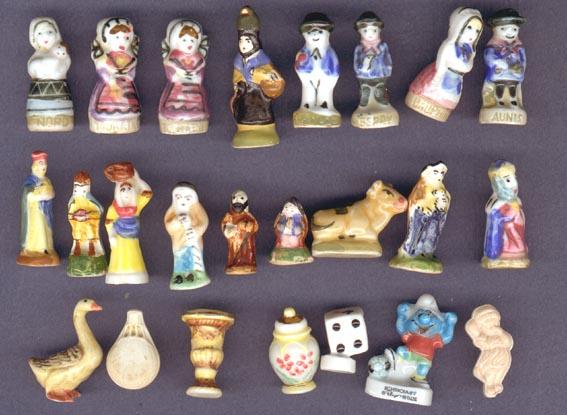 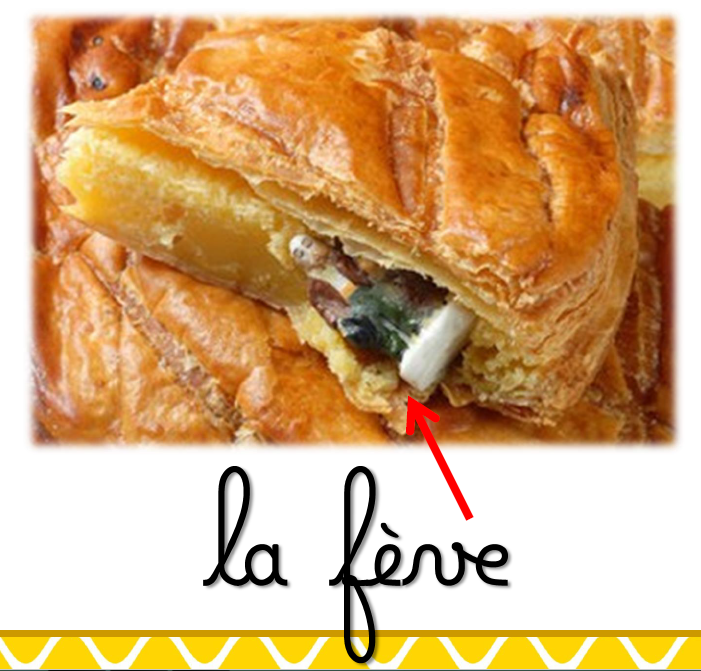 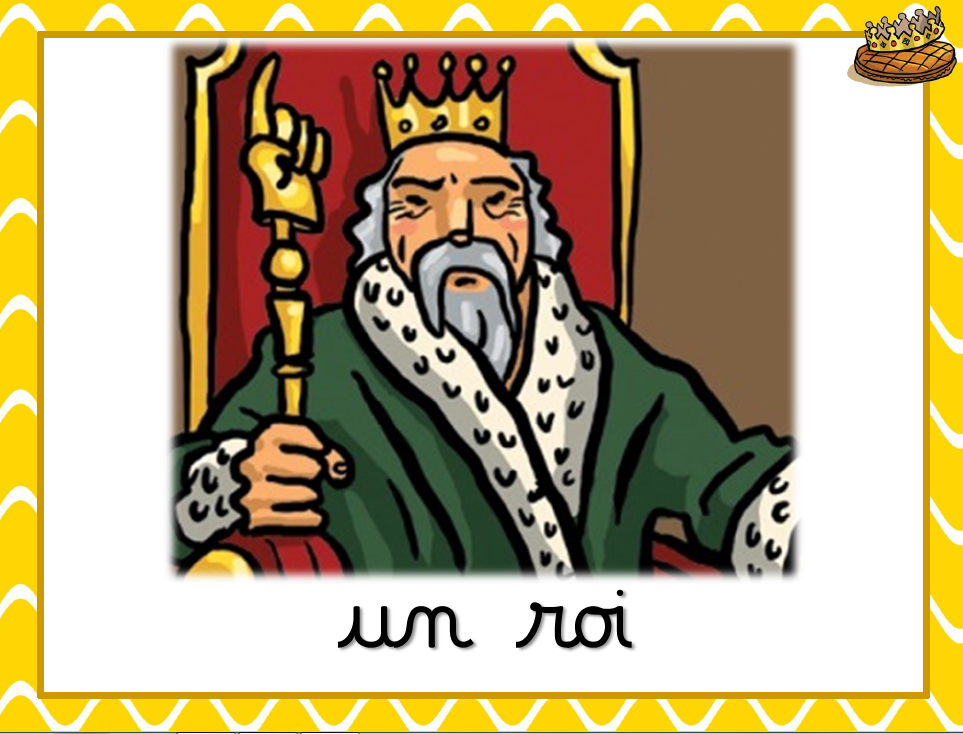 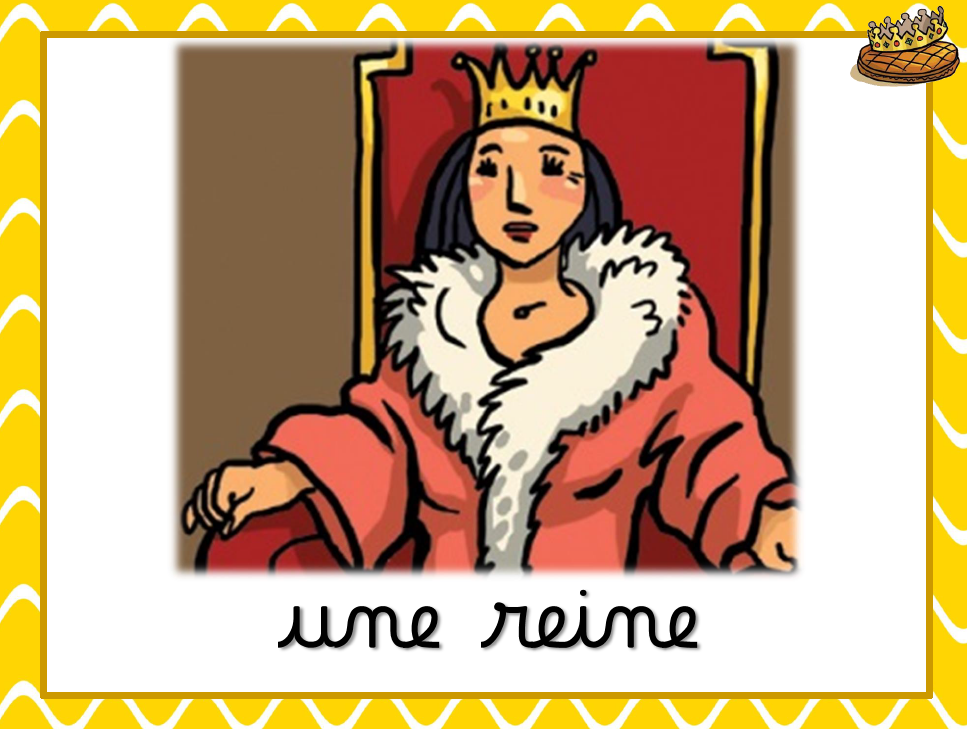 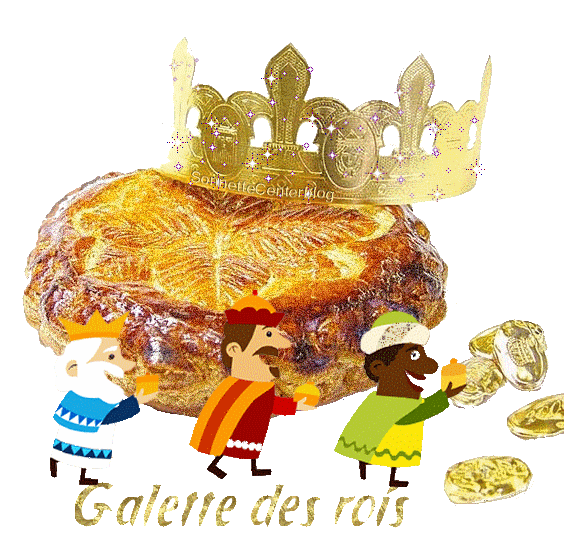 les trois rois
Le 6 janvier
Un roi
Une reine
Can you remember what this celebration is about?
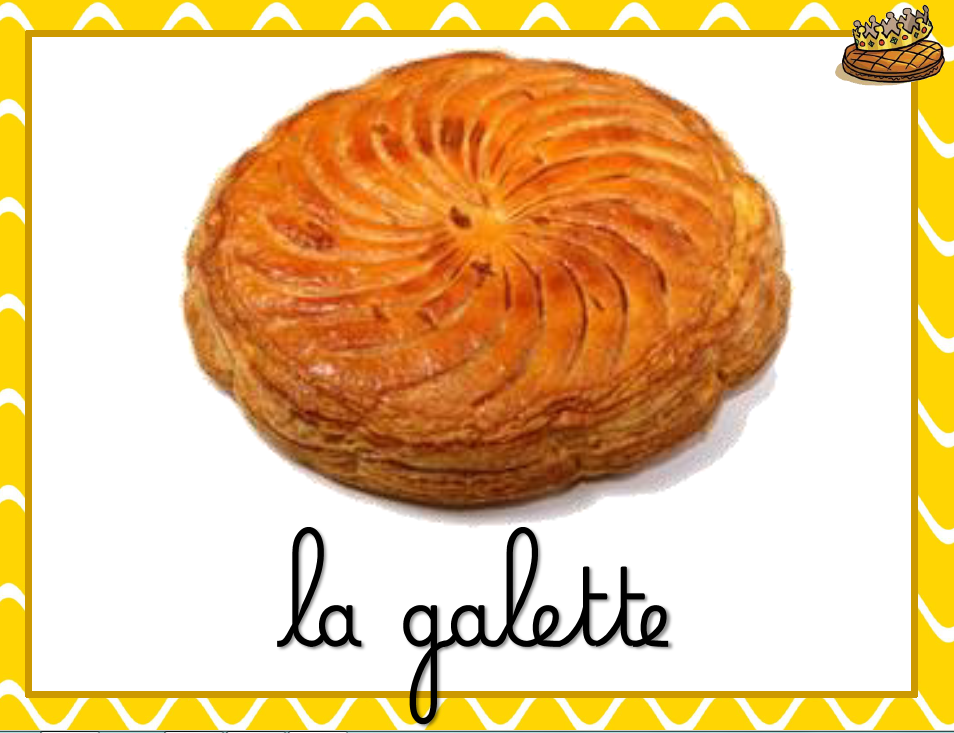 We are going to work out what we should include in a recipe for a galette.
La galette
People often sing this song whilst they are baking galette.
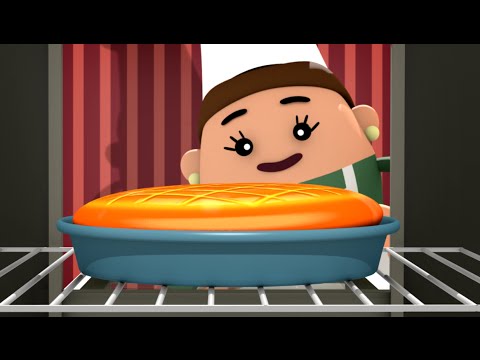 J’aime la galette
Savez-vous comment?
Quand elle est bien faite
Avec du beurre dedans
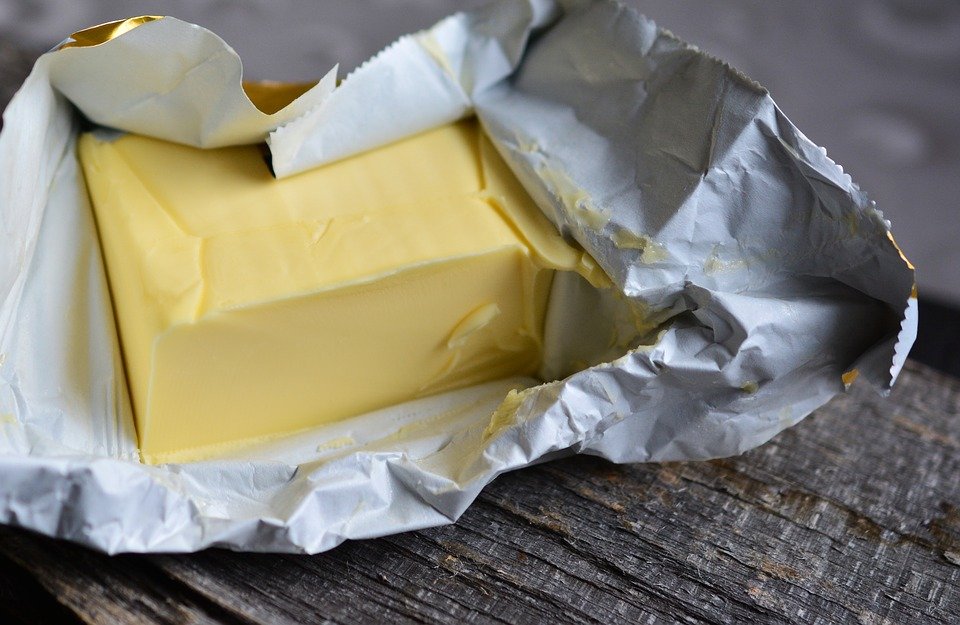 Qu’y-a-t’il dans la galette?
What is in a galette?
What isn’t?
Ingredients on next page
Make two lists:
Dictionary challenge: Use a bilingual dictionary, or an online one to work out which item should be in each list. Cut out the picture, put it in the correct list and label it in French.
Dans la galette il y a ….  (In the galette there is)
Dans la galette il n’y a pas …. 
(In the galette there is not)
De petits dents

De fromage

De petits enfants

125g de sucre

3 oeufs

De diamants

125g de beurre

De vers

De miel

2 couches de pâte feuilletée

De Petit Chaperon Rouge

125g de poudre d’amande
Dans la galette il y a ….
Dans la galette il n’y a pas ….
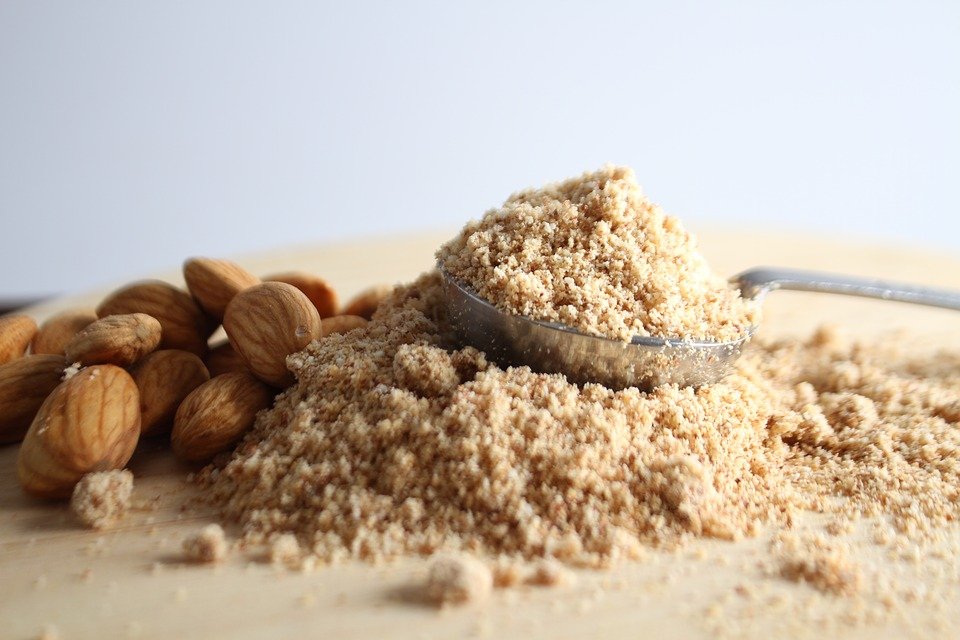 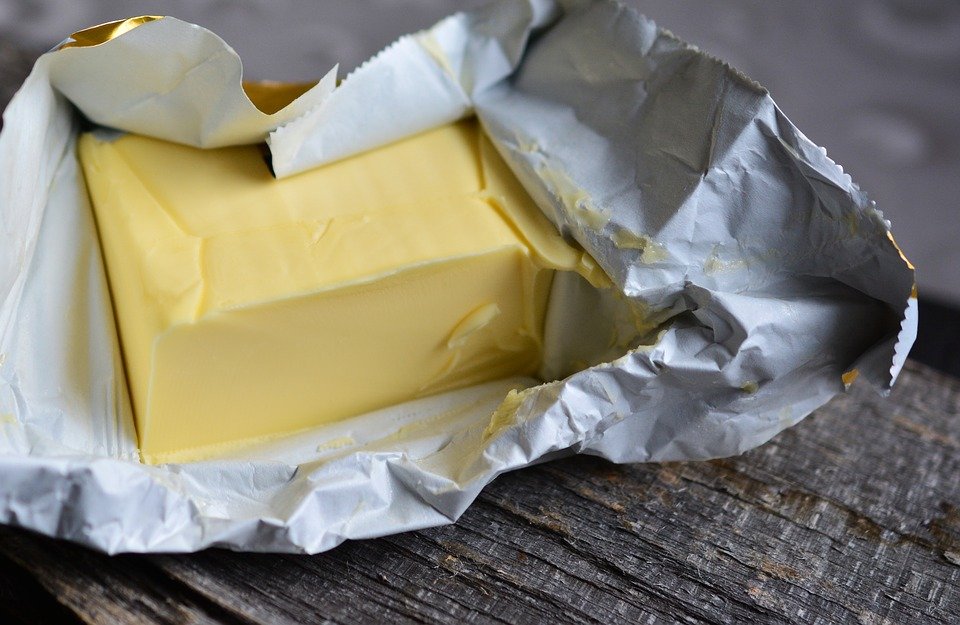 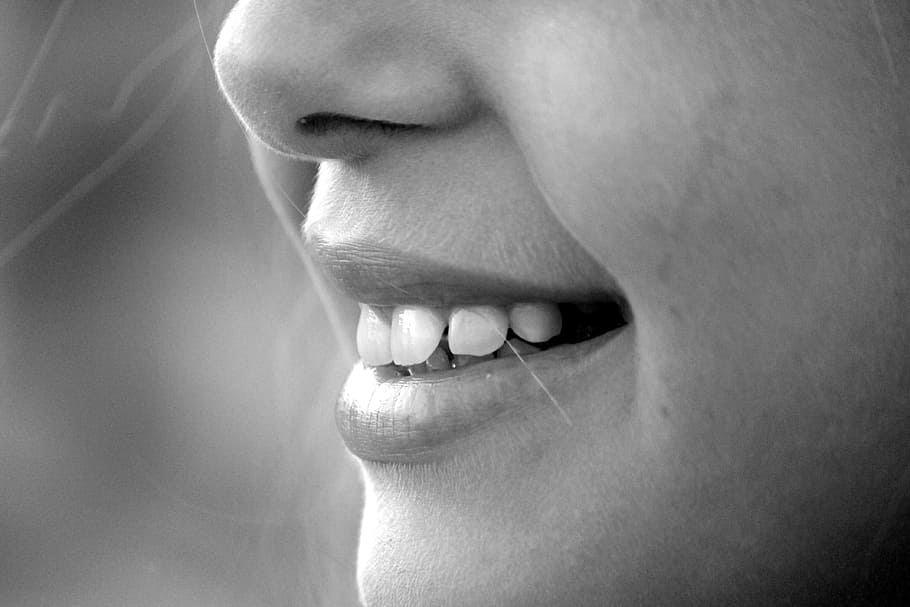 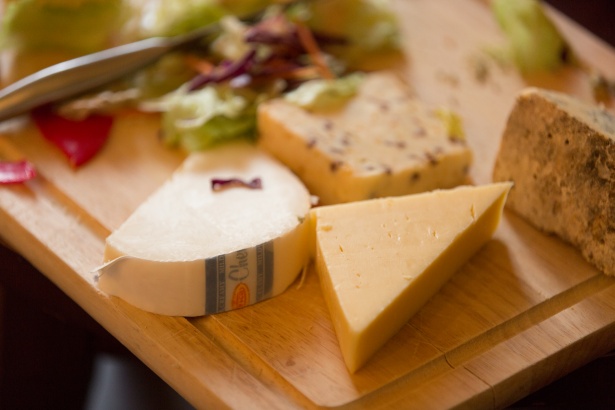 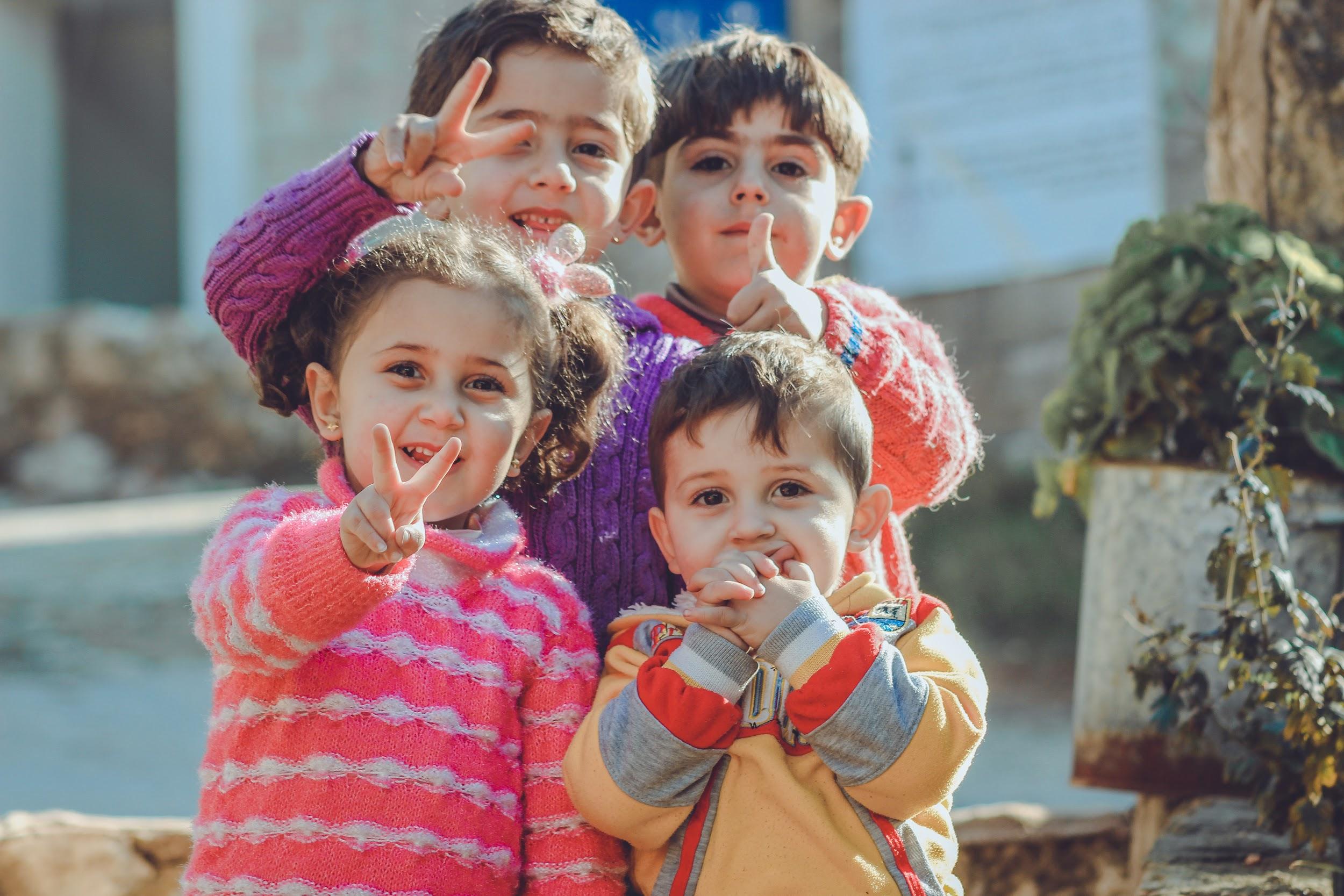 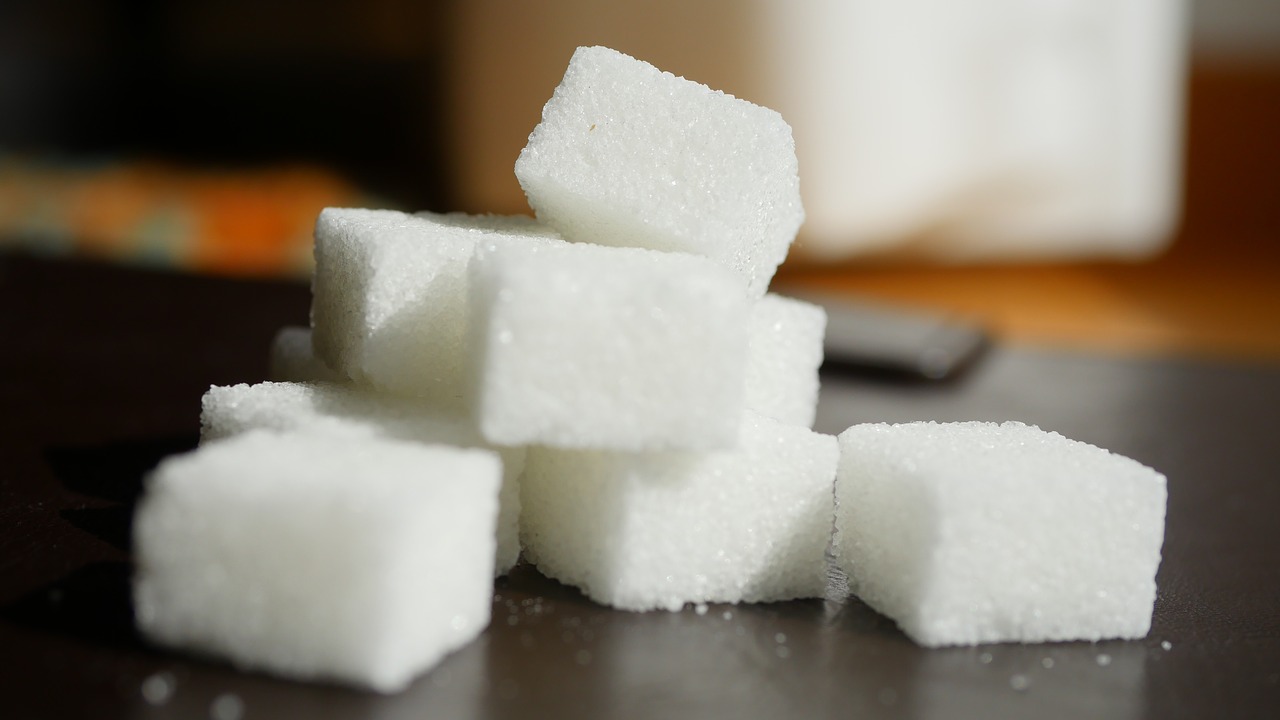 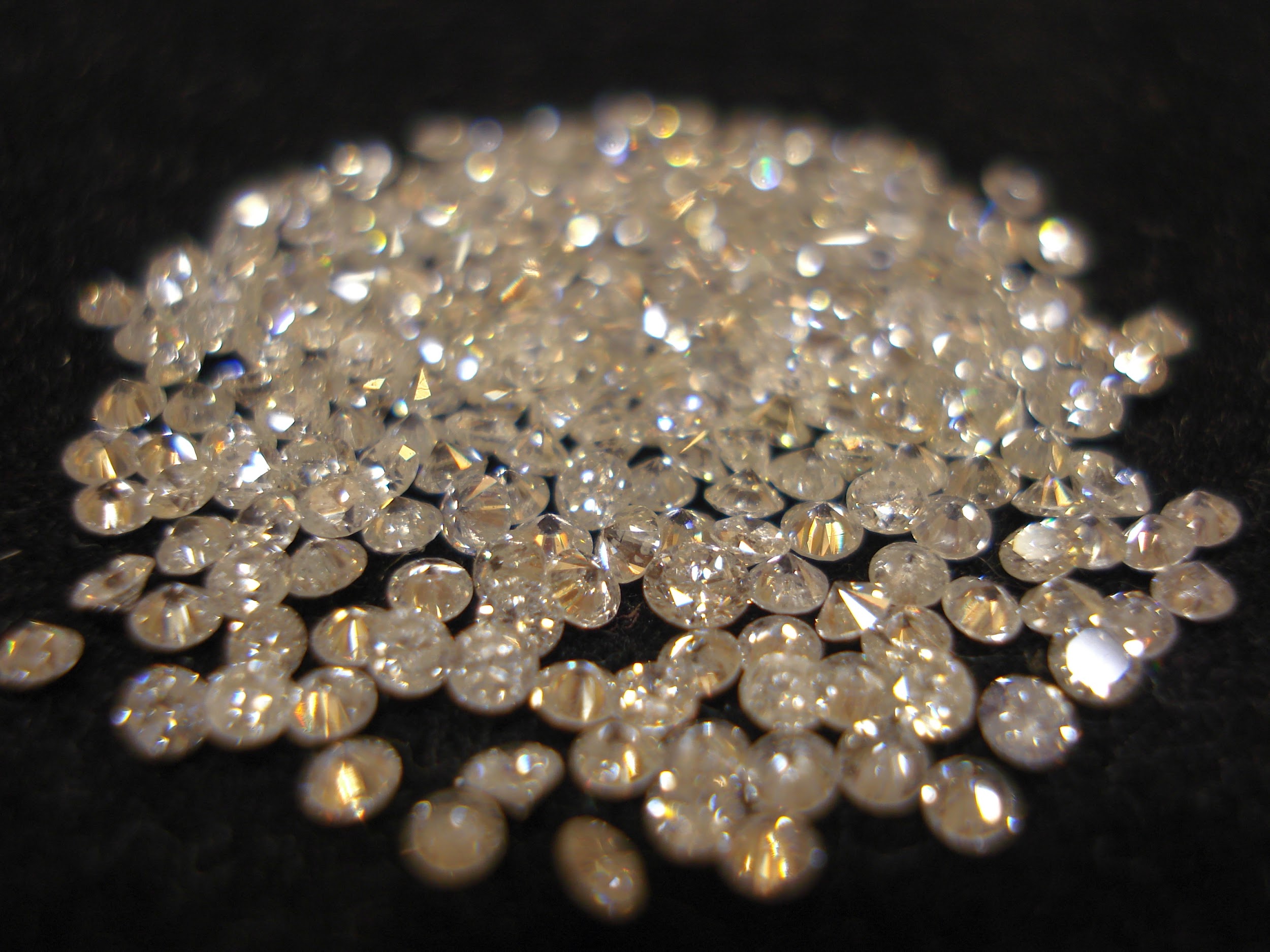 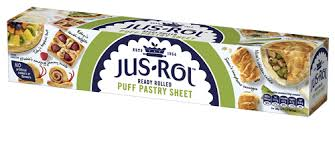 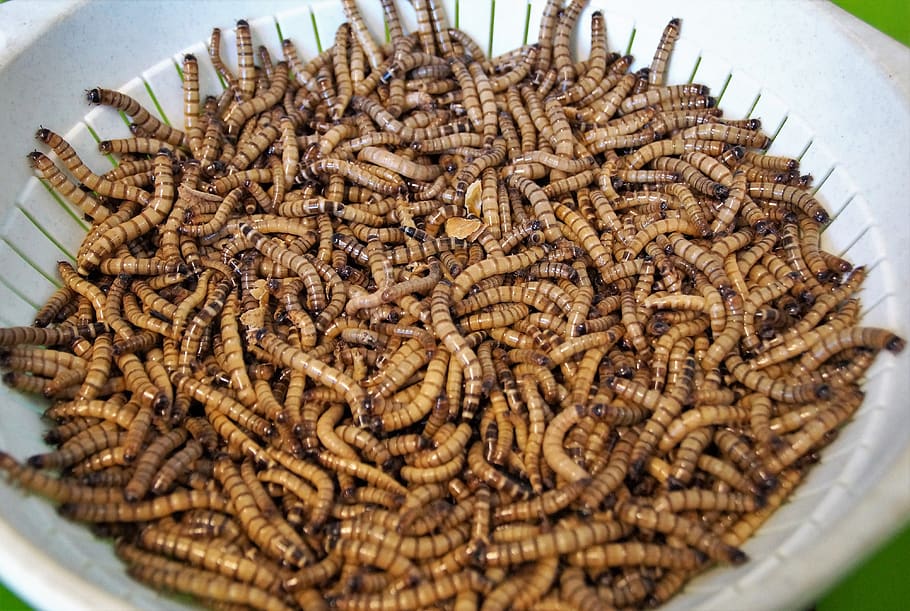 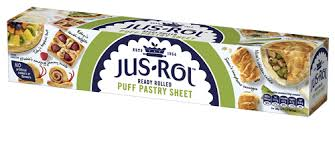 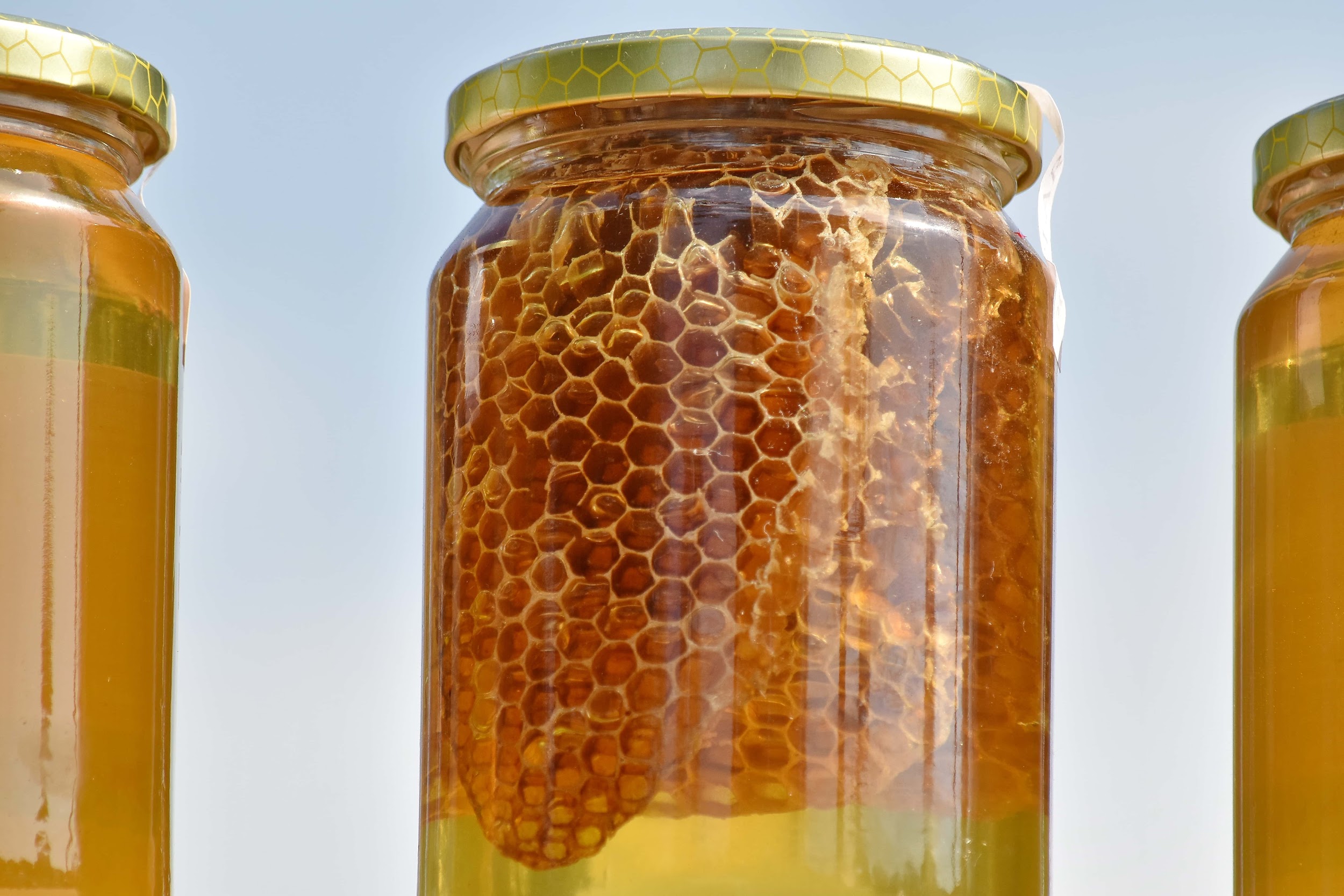 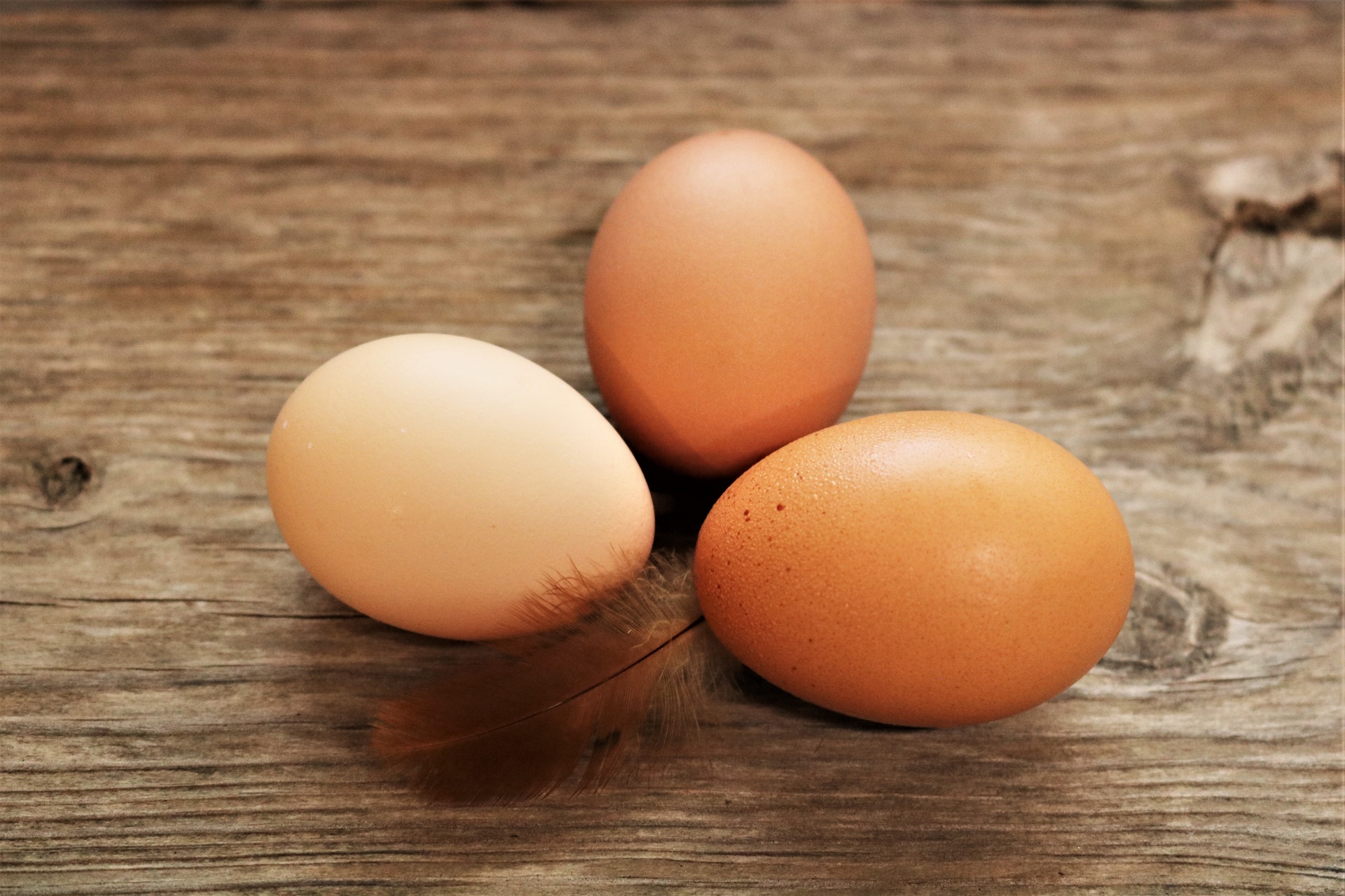 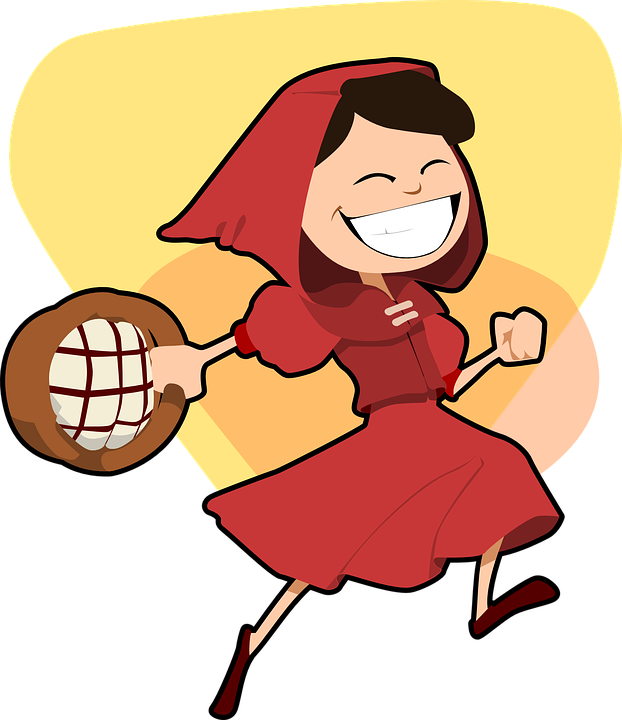 Listen to the recipe on the next page to check before you look at the answers.


Can you work out what to do with the ingredients?


By the way, the strange ingredients relate to a story we will do in class soon.
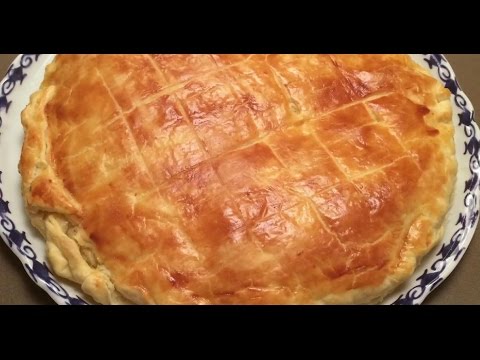 125g beurre
125g sucre
125g poudre d’amande
3 oeufs
2 pâtes feuilletées
Roulez une couche de pâte
Mélangez le beurre, le sucre, la poudre, 2 oeufs
Déposez la seconde couche et refermez.
Mettez dans le four pour 20 minutes à 200 degrés
Answers:
Dans la galette il y a
125g de sucre
125g de beurre
3 oeufs
2 couches de pâte feuilletée
125g de poudre d’amande
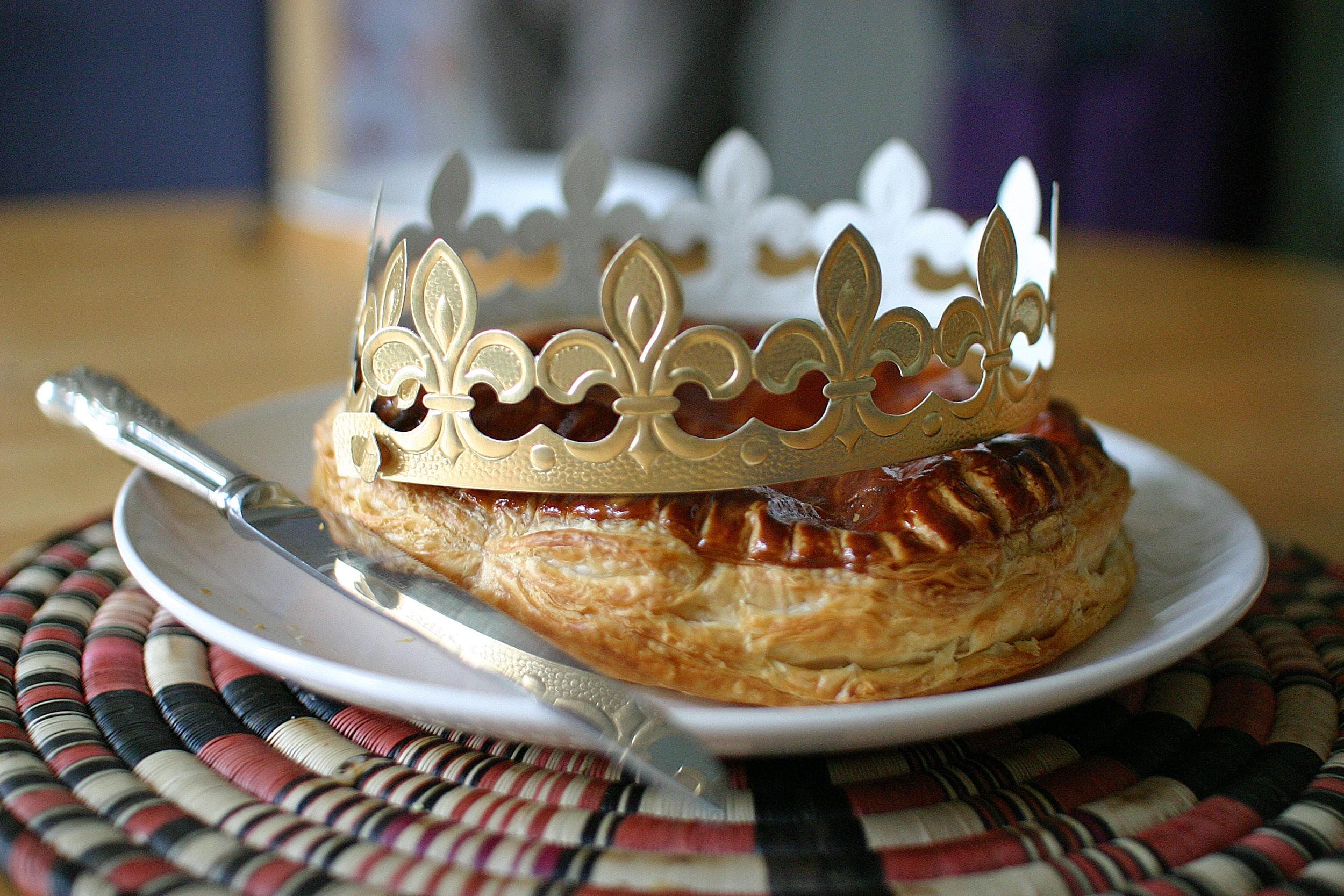 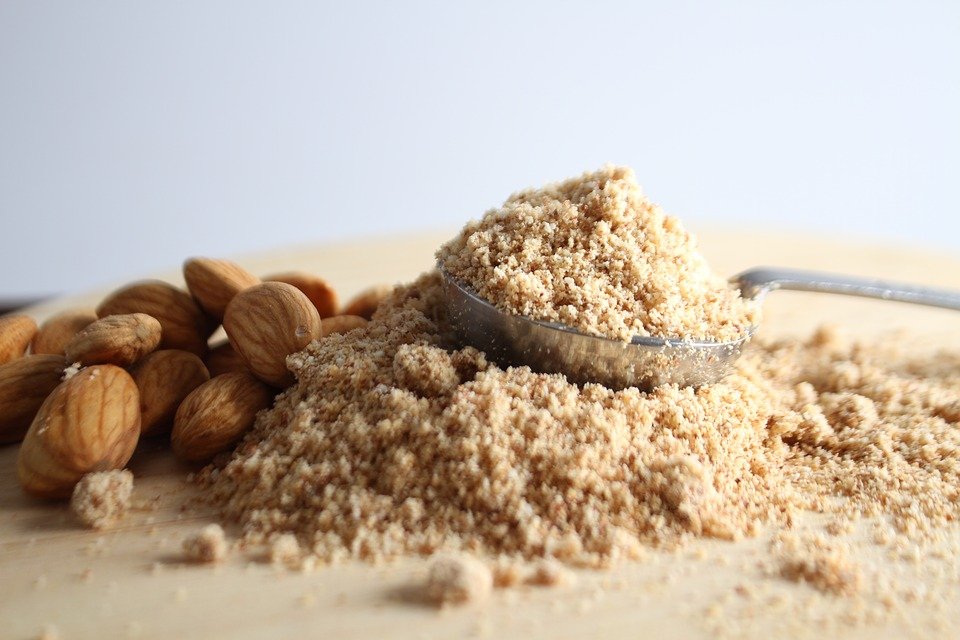 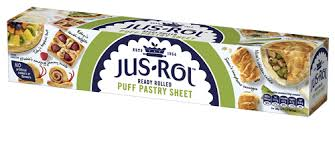 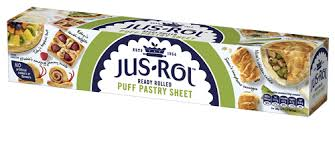 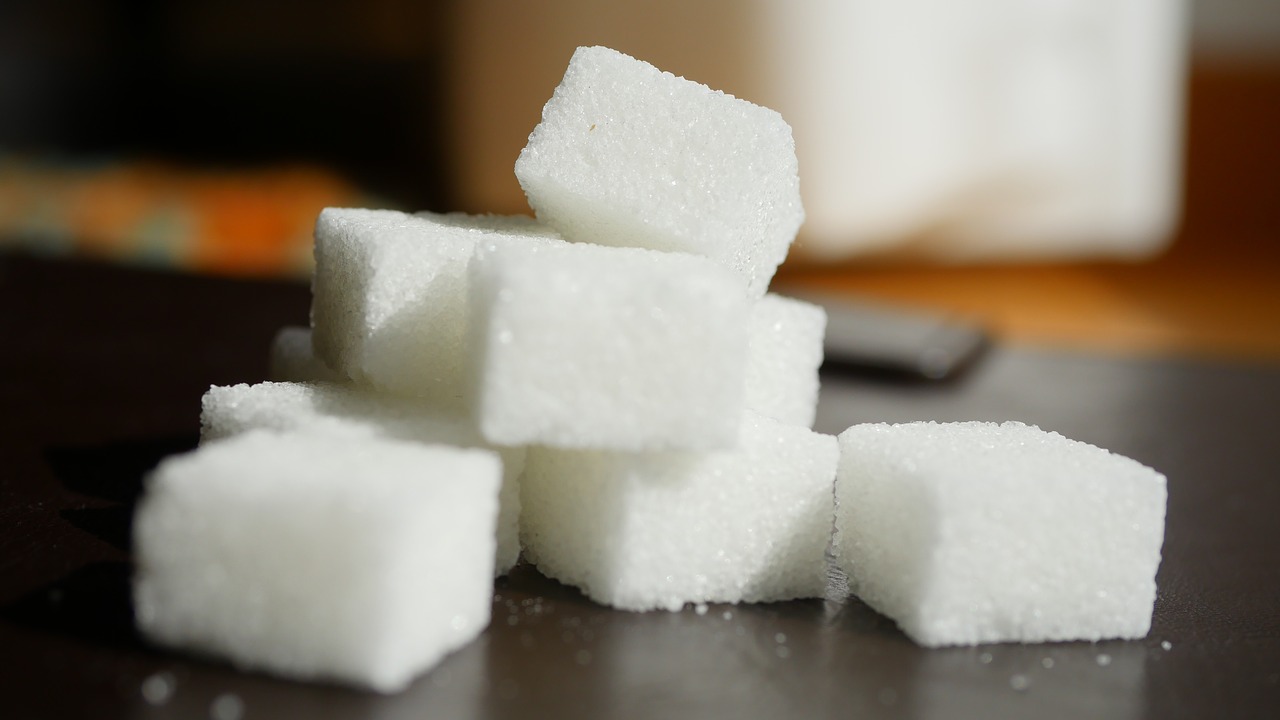 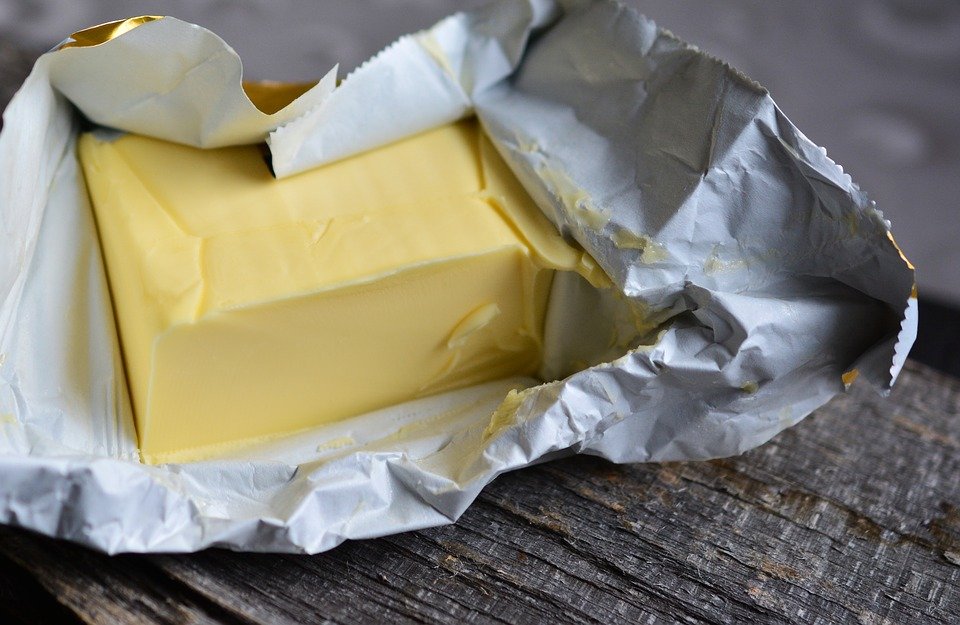 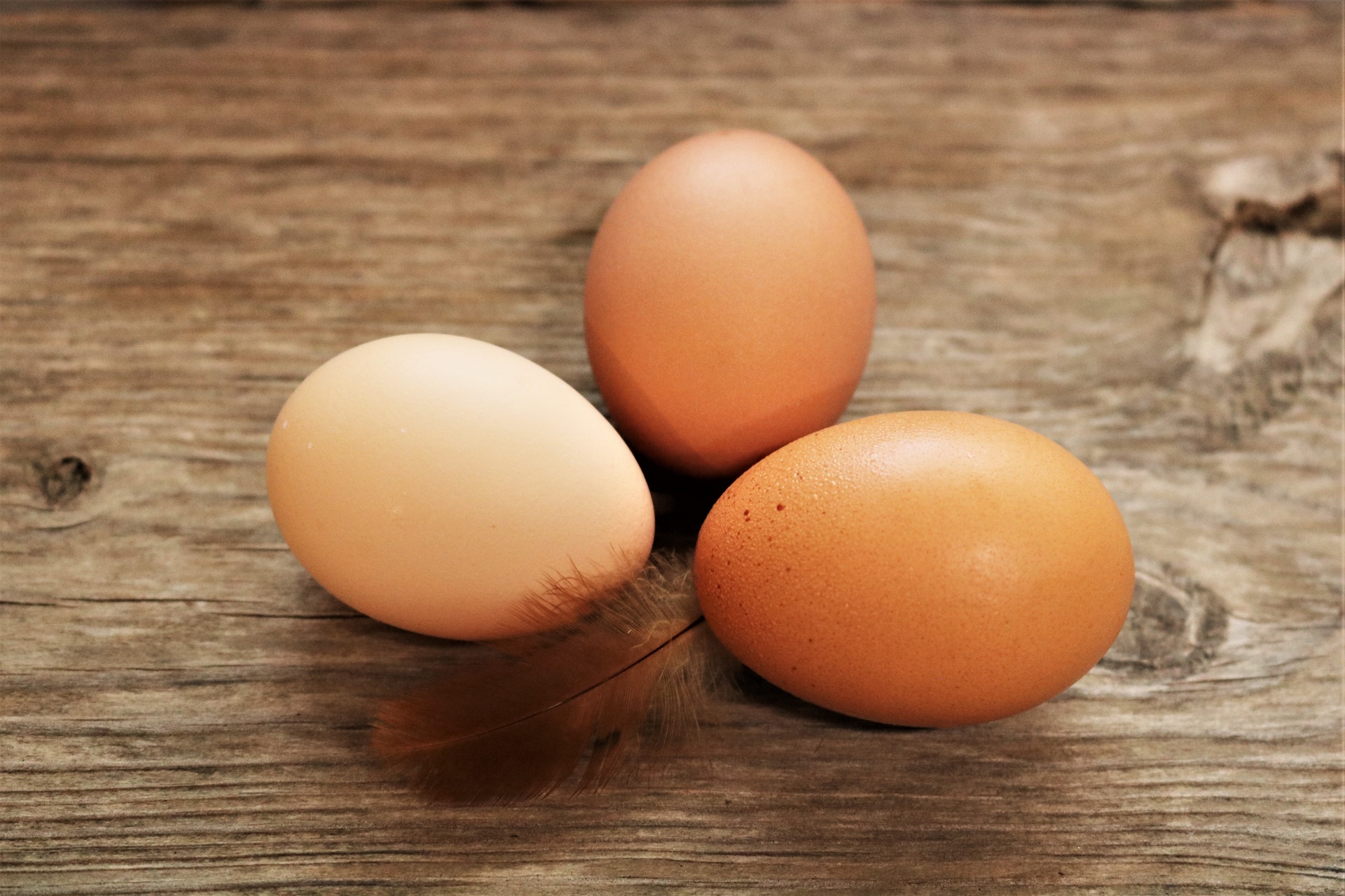 Ma recette pour une galette
You can use an egg to glaze the pastry too.
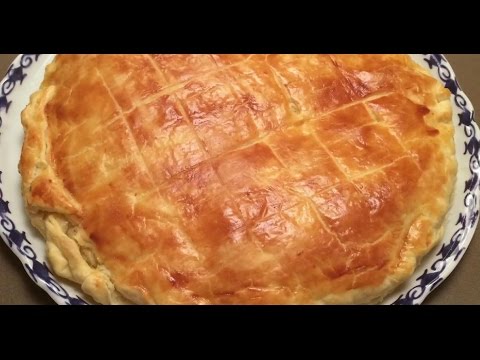 125g beurre
125g sucre
125g poudre d’amande
3 oeufs
2 pâtes feuilletées
Roulez une couche de pâte
Mélangez le beurre, le sucre, la poudre, 2 oeufs
Déposez la seconde couche et refermez.
Mettez dans le four pour 20 minutes à 200 degrés
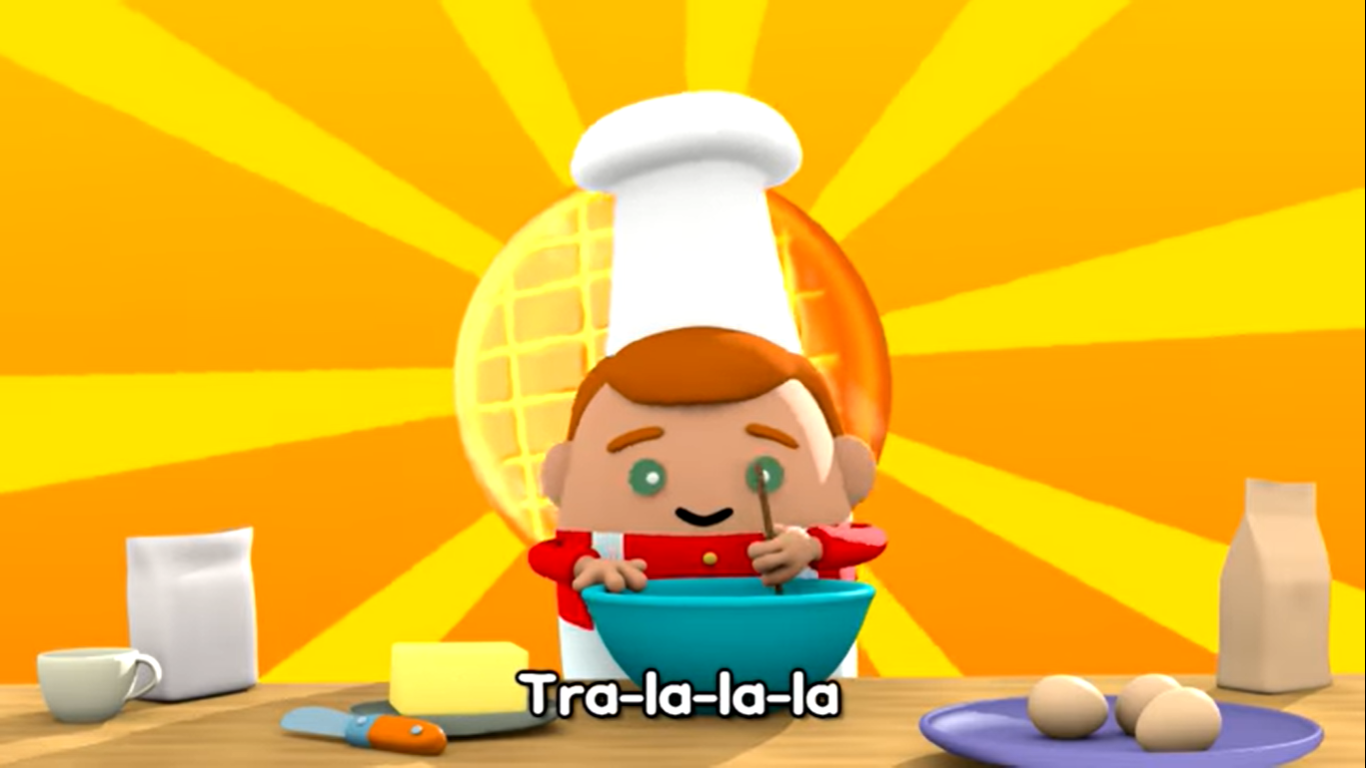 Dans la galette il y a …
Now you know how a galette is made, you can go and make one!
du poudre d’amandes
du sucre
du beurre
des oeufs
de la pâte